Vector Modulator PS as Booster Bias Supply
Matt Kufer
10-27-16
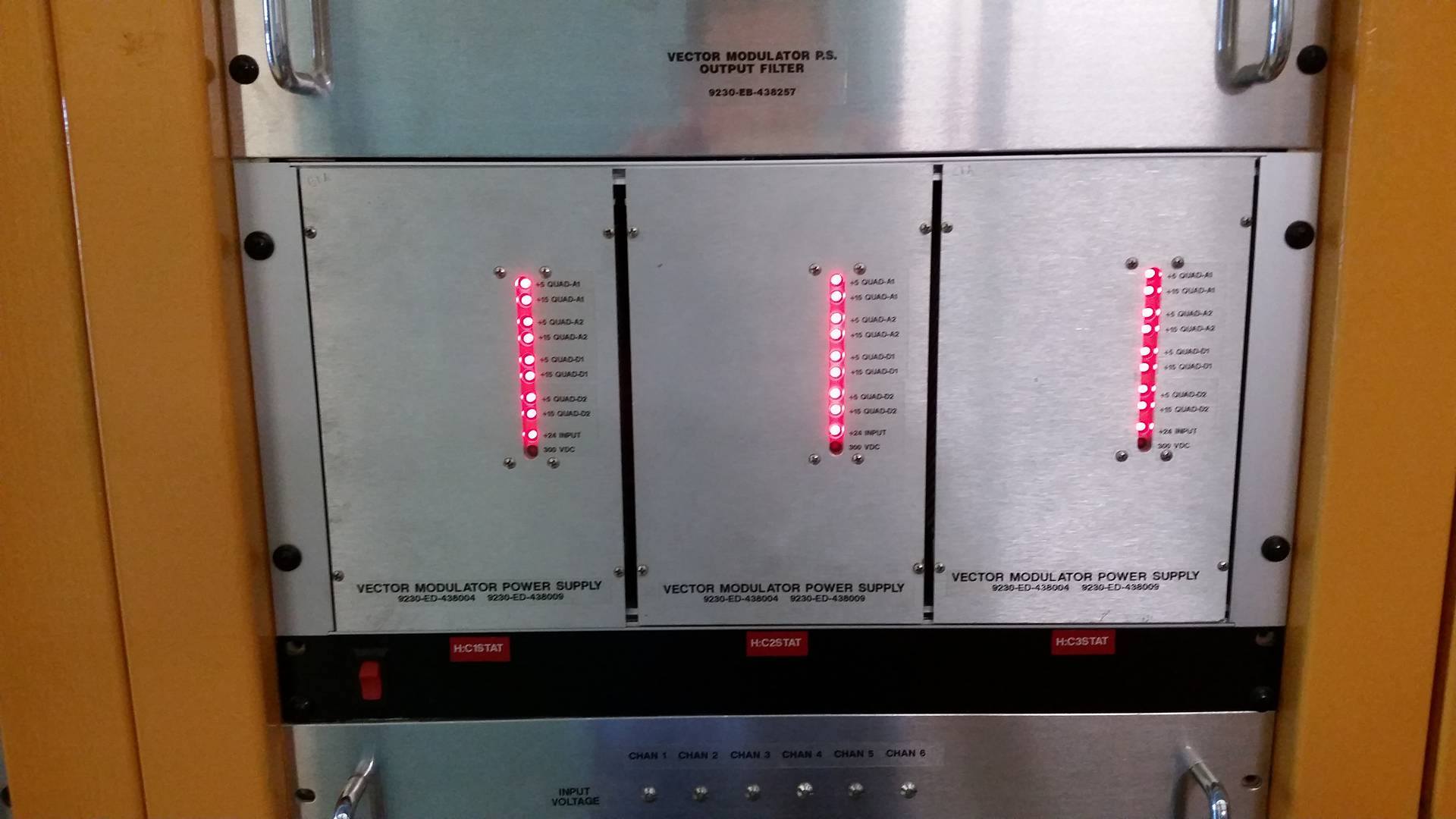 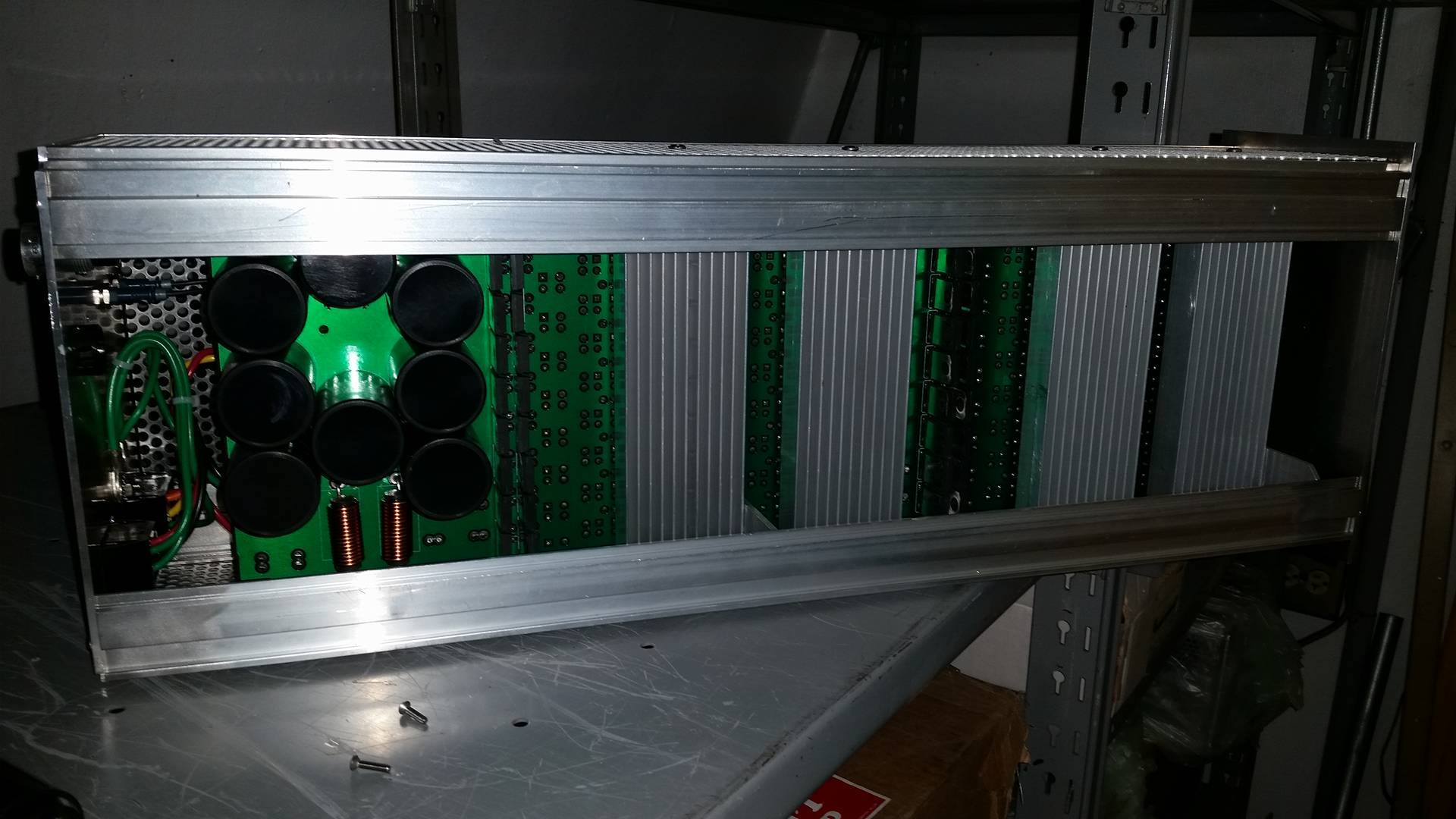 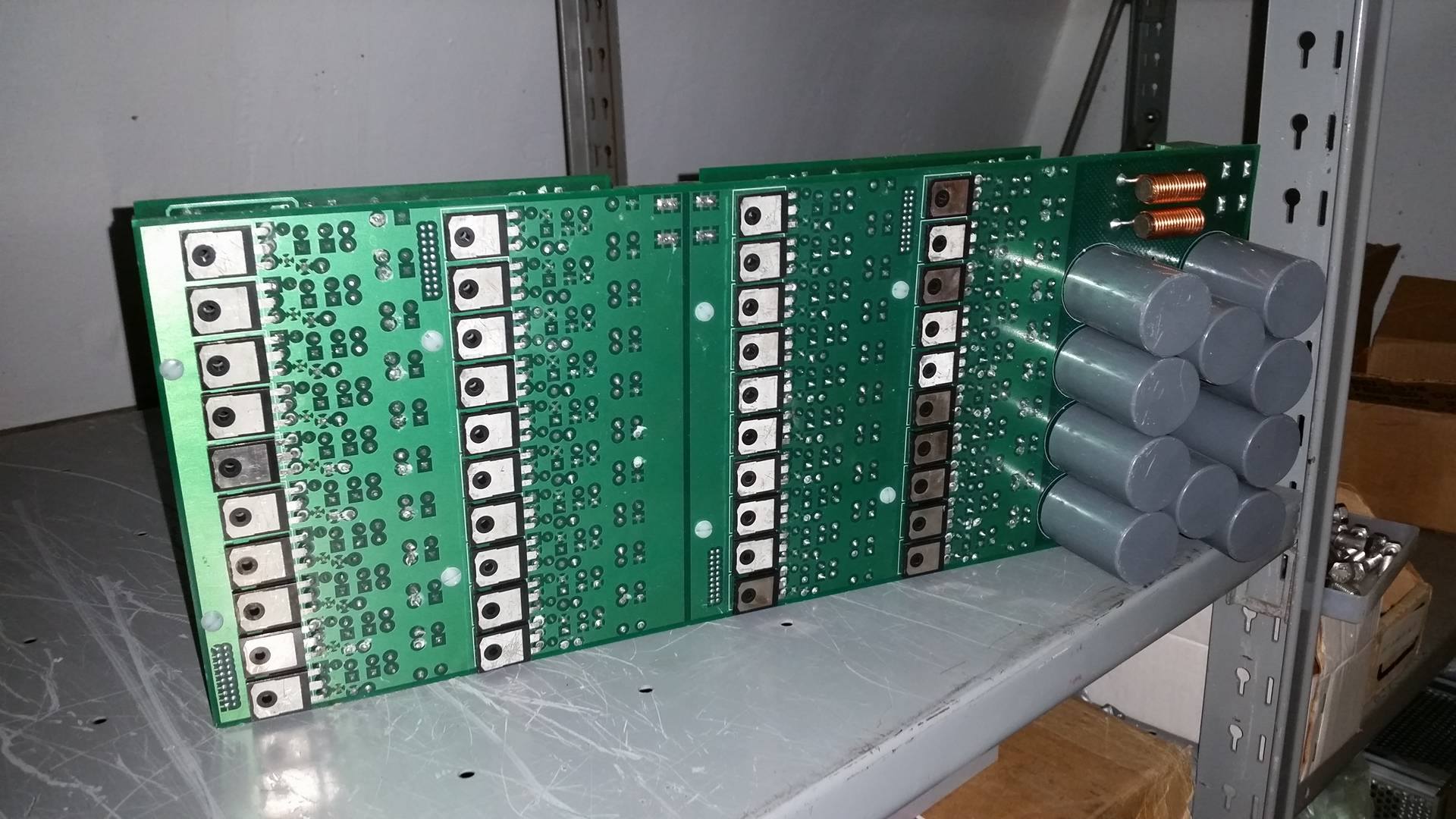 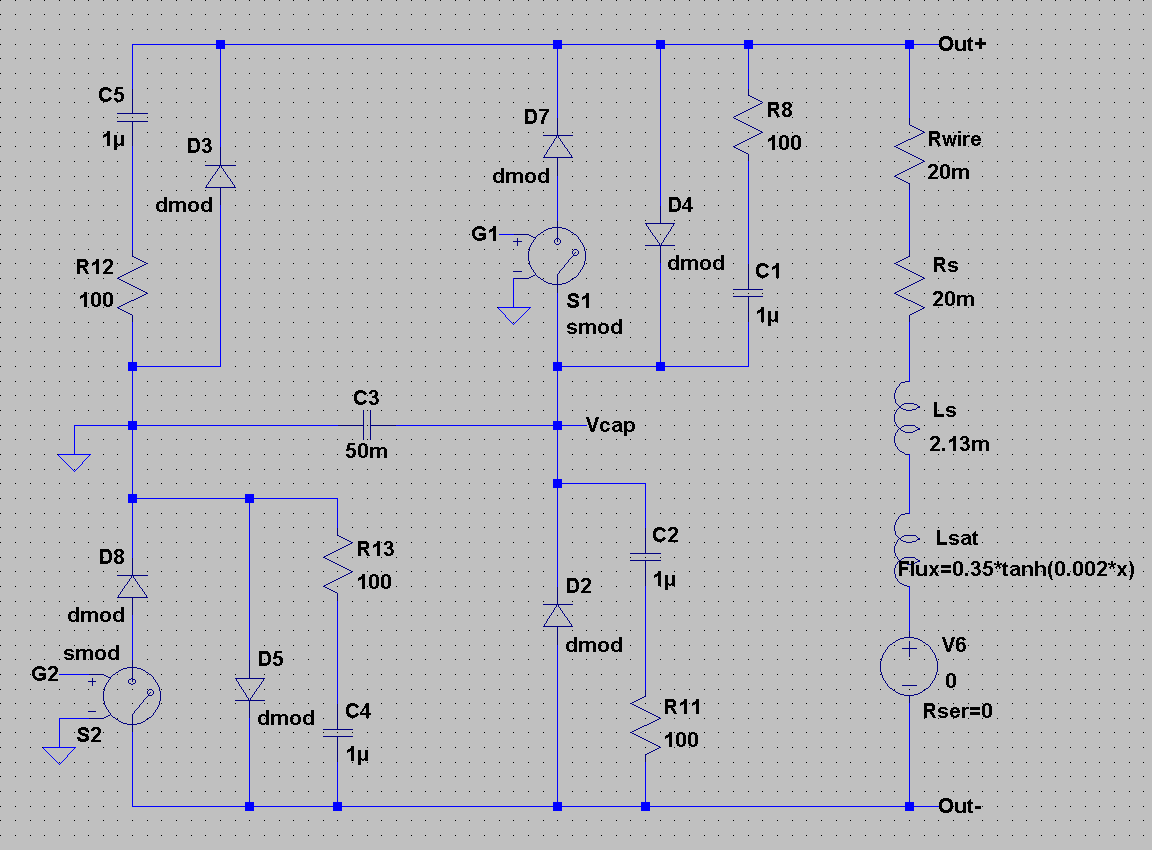 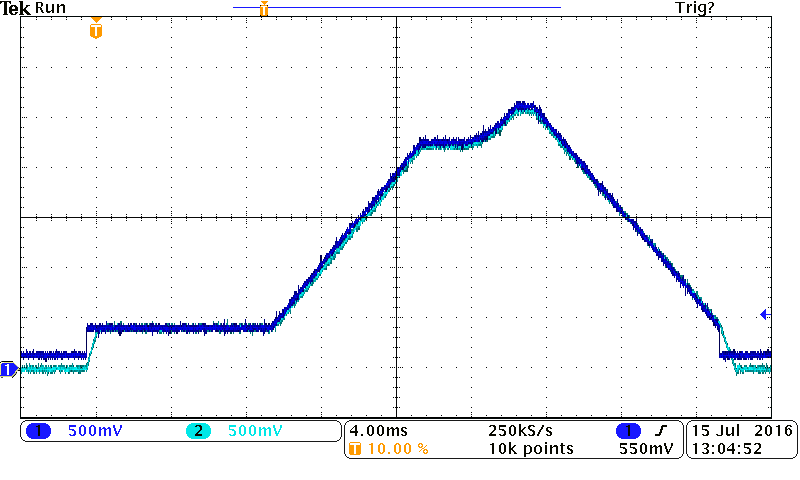 50 A/V
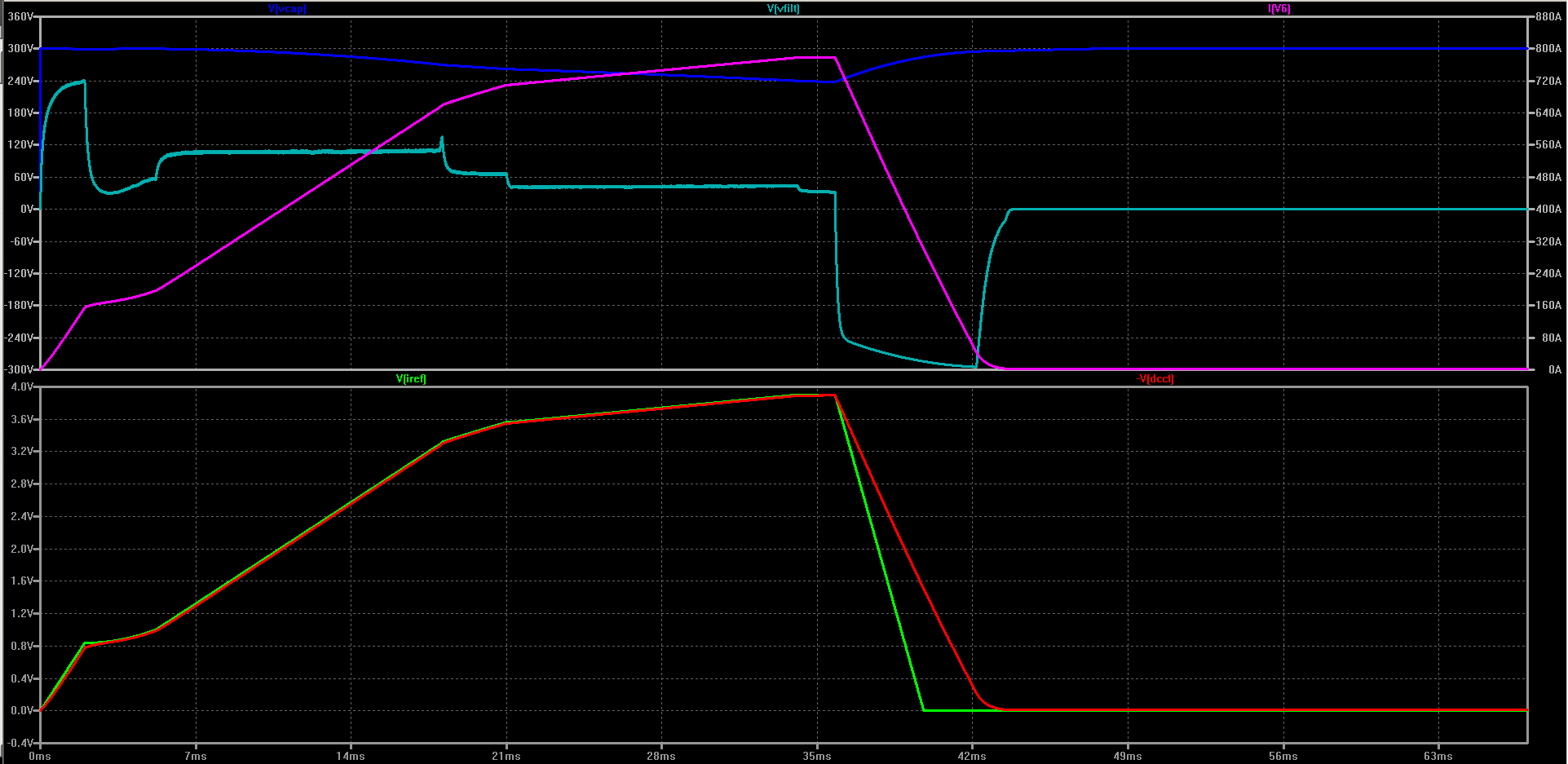